RAPAT TINJAUAN MANAJEMEN 2
1 Desember 2022
Agenda Rapat Tinjauan Manajemen
√ Hasil audit internal : Periode 2 – Akademik
            Umpan balik : 
            Survey-survey antara lain : Intensi mahasiswa baru Angkatan 2022, Layanan Antar Unit, Kepuasan karyawan akan tata kelola sdm, Kepuasan Mitra, kepuasan mahasiswa untuk layanan Non Akademik
Kinerja proses dan kesesuaian produk :
Jumlah Lulusan dan IPK lulusan, Akreditasi Program Studi, 
4.   Status Tindakan pencegahan dan perbaikan:
Status Penyelesaian Temuan Minor dan Observasi audit external ISO 21001
Tindak lanjut dari rapat tinjauan manajemen sebelumnya: dilaporkan oleh masing-masing PIC 
Perubahan yang dapat mempengaruhi sistem penjaminan mutu: Penerapan ISO 21001:2018 Sistem Manajemen Organisasi Pendidikan mulai 13 Juni 2022
Rekomendasi untuk peningkatan : Hasil Keputusan RTM
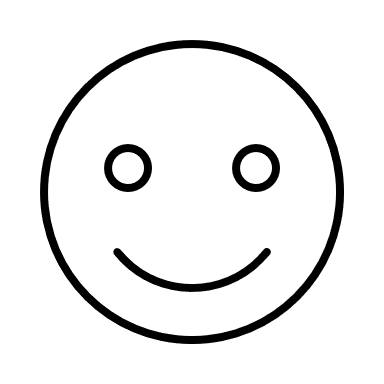 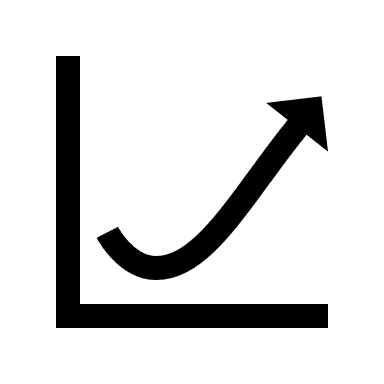 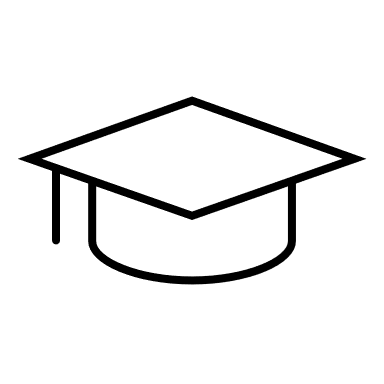 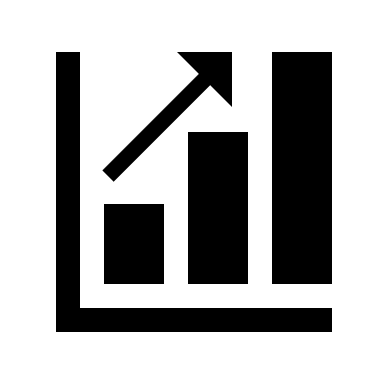 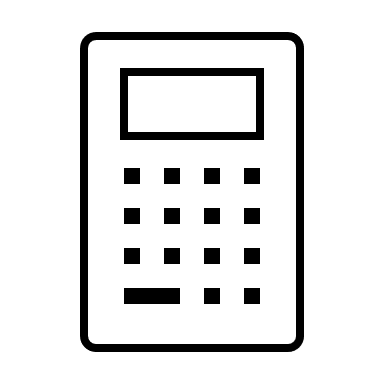 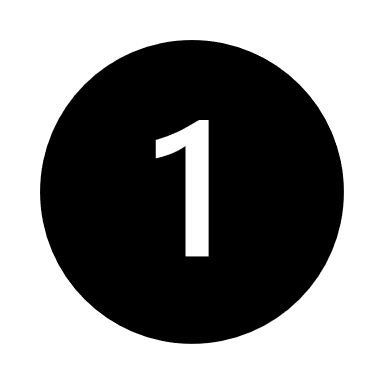 Hasil Audit Internal Periode 2
 Akademik
Tanggal pelaksanaan : 11 Agustus s.d. 30 Nov 2022 periode 2
Terdiri dari : 
Rektorat
Ada 22 Prodi teraudit, (info: 16 Prodi akan diaudit oleh TPMF masing2)
1 Lembaga
Capaian 8 Standar Pendidikan
Capaian 8 Standar Penelitian
Capaian 8 Standar Pengabdian Kepada Masyarakat
Capaian 18 Standar PT Unika Atma Jaya
Temuan terkait audit mutu internal yang perlu perhatian :

Standar Dosen dan Tendik :  
indicator jumlah minimal dosen homebase prodi 6, tetapi 60% prodi hanya mentargetkan 5 orang dosen
Standar  Proses Pembelajaran : Sebagian prodi belum menggunakan RPS/R5
Standar Hasil Pengabdian pada masyarakat : Fakultas tidak memiliki roadmap
Standar Tracer study : semua prodi belum melakukan tracer study
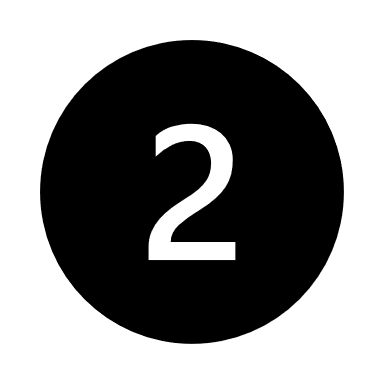 Umpan Balik
Survey-survey antara lain : 
Intensi mahasiswa baru Angkatan 2022, 
Layanan Antar Unit, 
Tata Kelola SDM
Layanan Non Akademik Mahasiswa
Survey Mitra
Survey Intensi Mahasiswa Baru
Tabel Rata-rata Intensi Mahasiswa Baru Tahun 2017 - 2022
TABEL PERBANDINGAN INTENSI MAHASISWA BARU TAHUN 2017, 2018, 2019, 2020, 2021, 2022
Survey Kepuasan Layanan Antar unit
PENDAHULUAN
Tujuan untuk menganalisis sejauh mana relationhip stakeholder dapat melayani dan memenuhi  kebutuhan dan ekspektasi para karyawan.

Survey dilakukan pada  1  - 30 Agustus 2022 secara online (Gform).

Skor untuk survey adalah 1 sampai 5, dimana yang ditargetkan dalam rencana strategis adalah minimal 3 ( sesuai SOP dan Ketentuan Pengukuran Kepuasan Pelanggan

Data diolah diperoleh dari 174 responden, dengan komposisi sebagai berikut:
Yang memiliki jabatan : 53 responden
Non Pejabat: 121 reponden

5.	Tabel hasil survey lengkap unit/lembaga/biro/fakultas per indicator dapat dilihat di softfile PDF terpisah dari file ini
Rata2 Index Layanan antar unit 3,67
Survey Tata Kelola SDM
Layanan SDM
Tujuan untuk menganalisis sejauh mana layanan kepada karyawan telah memenuhi kebutuhan dan ekspektasi mereka.

Survey dilakukan pada 1 Juni – 30 Juli 2022 secara online.

Skor untuk survey adalah 1 sampai 5, dimana yang ditargetkan dalam rencana strategis adalah minimal 3.

Data diolah diperoleh dari 245 responden, dengan komposisi sebagai berikut:
Tenaga Kependidkan : 93 Responden
Dosen : 152 Responden
TABEL CAPAIAN SURVEY KEPUASAN TATA KELOLA SDM TAHUN 2022 (N=245)
PER VARIABEL
Survey Kepuasan Mahasiswa – Layanan Non Akademik
BUTIR INSTRUMEN SURVEY LAYANAN NON AKADEMIK
Rata rata Capaian Kepuasan Mahasiswa terhadap Fasilitas Non Akademik Per Fakultas
Data diambil Juni-Juli 2022
Survey Kerjasama
SURVEY MITRA KERJASAMA LPM & BKAK
SURVEY MITRA KERJASAMA LPPM
SURVEY MITRA KERJASAMA INTERNATIONAL OFFICE
SURVEY MITRA KERJASAMA INTERNATIONAL OFFICE
SURVEY MITRA KERJASAMA INTERNATIONAL OFFICE
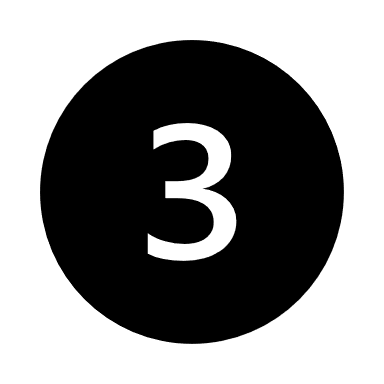 Kinerja proses dan kesesuaian produk
Jumlah Mahasiswa Baru – dilaporkan dalam rapat tersendiri
Jumlah Penelitian, Pengabdian pada Masyarakat dan Publikasi – dilaporkan dalam rapat tersendiri
Kinerja Prodi - Jumlah Lulusan dan IPK lulusan, 
Akreditasi Program Studi
RATA RATA IPK & LAMA STUDIT.A. 2021/2022 – SARJANA
IPK 3.46
Lama Studi
8,8 smstr
RATA RATA IPK & LAMA STUDIT.A. 2021/2022 – PROFESI
IPK 3,72
RATA RATA IPK & LAMA STUDIT.A. 2021/2022 – MAGISTER
IPK 3.81
Lama Studi 4,83 smstr
RATA RATA IPK & LAMA STUDIT.A. 2021/2022 – PROGRAM DOKTOR
Akreditasi
AKREDITASI NASIONAL
LAMDIK
LAMEMBA
BAN-PT
LAMEMBA
BAN-PT
LAM TEKNIK

LAM INFOKOM
LAM KES
BAN-PT
BAN-PT
BAN-PT
LAM 
SAMA
Akreditasi PT Unggul
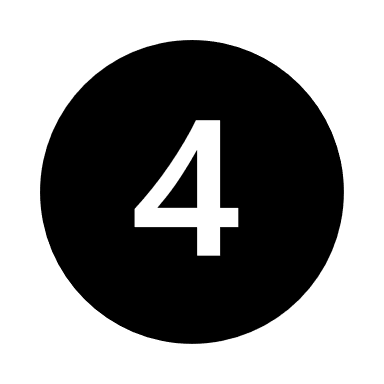 Status tindakan pencegahan dan perbaikan:
Status Penyelesaian Temuan Minor dan Observasi audit external ISO 21001
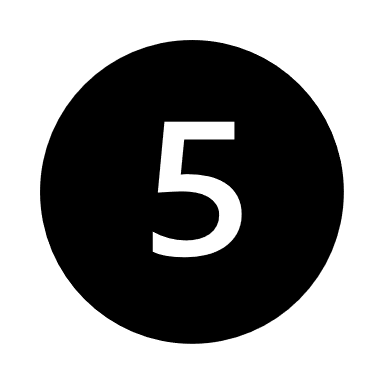 Tindak lanjut dari rapat tinjauan manajemen sebelumnya
Uraian Hasil Pelaksanaan Tindak Lanjut RTm Tgl 4 November 2021
Uraian Hasil Pelaksanaan Tindak Lanjut RTm Tgl 9 Juni 2022
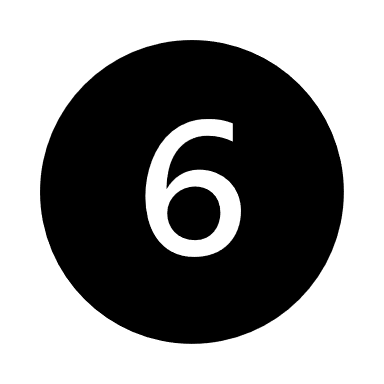 Perubahan yang dapat mempengaruhi sistem penjaminan mutu
Penerapan ISO 21001:2018 Sistem Manajemen Organisasi Pendidikan mulai 13 Juni 2022
Jumlah Dokumen Perbaikan Mutu
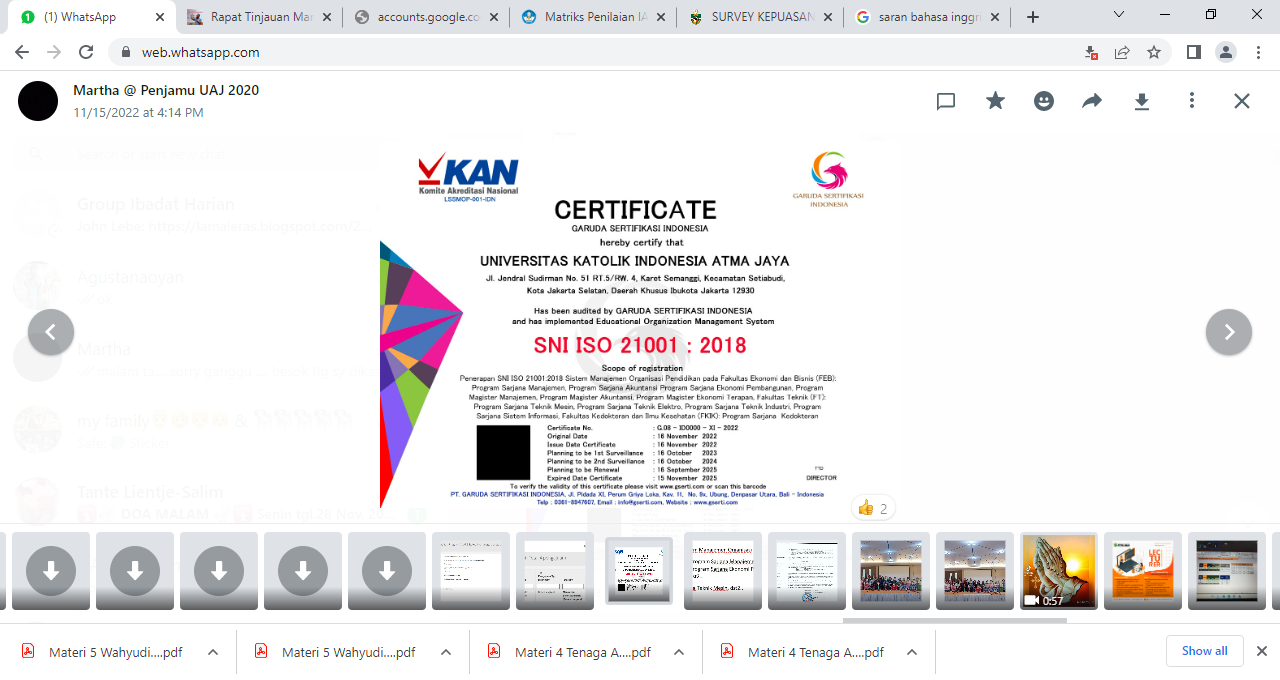 Jumlah Perbaikan Dokumen Mutu
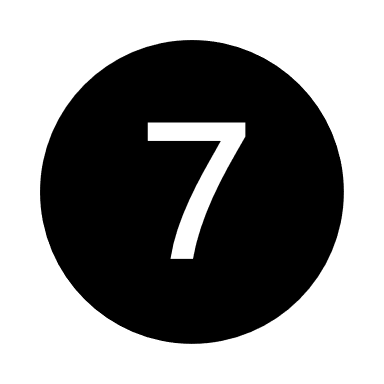 Rekomendasi untuk peningkatan
Perbaikan Kebijakan dan Standar SPMI
Sertifikasi ISO 21001:2018 untuk 21 program studi: 
Fiabikom 4 Prodi
FPB 6 Prodi
FT 2 Prodi
FH 2 Prodi
FKIK 1 Prodi
FP 3 Prodi (kalua Mapro belum berubah maka 4 prodi)
FTB 3 Prodi
Menyelaraskan Standar SPMI dengan ISO 21001:2018 
Akreditasi Internasional FIBAA untuk 2 Prodi di FH di tahun 2023
Akreditasi  ASIIN untuk 2 prodi di FTB daftar di tahun 2023
Pelatihan pembuatan LED dan LKPS untuk semua prodi
Pelatihan Auditor AMI baru
PENGUMUMAN KOMPETISI 
ANTAR 
PROGRAM STUDI
Terima kasih
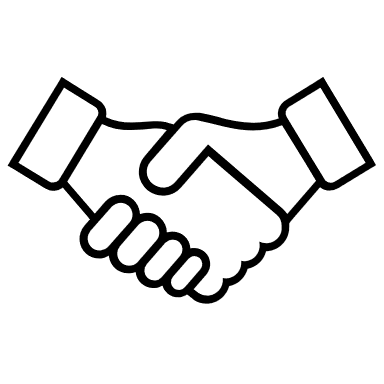